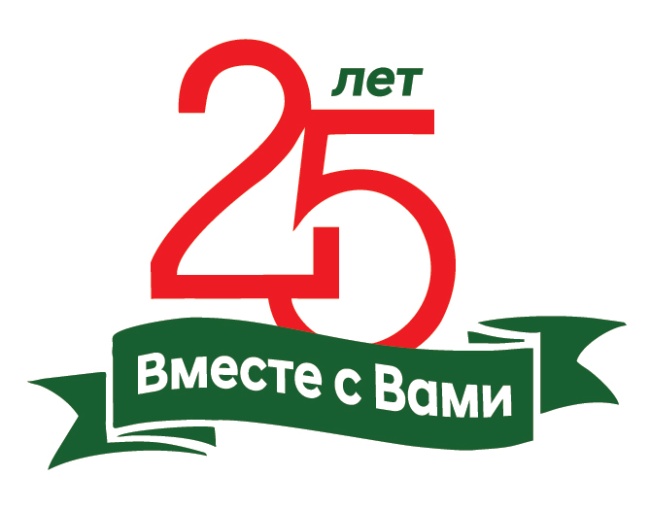 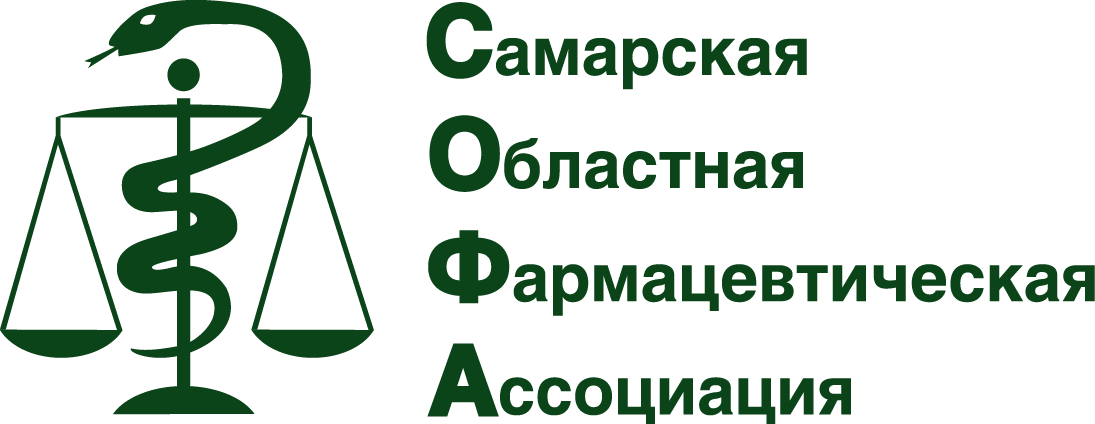 Онлайн-конференция «Рациональное фармацевтическое консультирование в XXI веке: традиции, инновации, приоритеты»
Гладкова Елена Валерьевна
Президент общественной организации
«Самарская областная фармацевтическая ассоциация»

Председатель аккредитационной комиссии 
по специальности «Фармация» по Самарской области

Генеральный директор 
аптечной сети «Дежурная Аптека 245»
Постановление Правительства № 547 от 31.03.2022 «Об утверждении Положения о лицензировании фармацевтической деятельности» Постановление Правительства № 1081 от 2011 года
у руководителя аптечной организации, непосредственно занимающегося розничной торговлей лекарственными препаратами (их отпуском, хранением, перевозкой и изготовлением), полностью исключены требования об образовании, квалификации и стаже. 

предусмотрена обязанность к наличию в штате ответственного лица за внедрение и обеспечение системы качества уже при подаче документов на лицензирование.

при привлечении аптеки за грубое нарушение лицензионных требований будут учитываться последствия в виде возникновения угрозы причинения вреда жизни, здоровью граждан, чрезвычайных ситуаций техногенного характера, человеческие жертвы. 

сроки принятия решения о выдаче либо отказе в предоставлении лицензии сокращены с 45 до 15 рабочих дней.

Документ вступает в силу с 1 сентября 2022 года и будет действовать шесть лет.
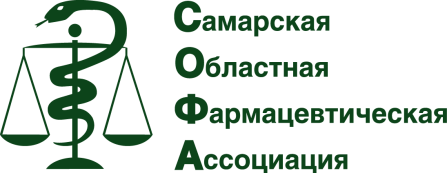 Росздравнадзор объединил однотипные лицензии в единую реестровую запись  требование части 3 статьи 136 Федерального закона от 11.06.2021 № 170‑ФЗ «О внесении изменений в отдельные законодательные акты Российской Федерации в связи с принятием Федерального закона “О государственном контроле (надзоре) и муниципальном контроле в Российской Федерации”»
две и более лицензии на осуществление одного и того же лицензируемого вида деятельности объединены в единую запись в реестре лицензий.

регистрационным номером лицензии и датой предоставления лицензии считаются соответственно номер записи в реестре лицензий и дата предоставления лицензии, выданной в более ранний срок. 
      Сведения об остальных лицензиях, в том числе о регистрационных номерах и датах их предоставления, также внесены в указанную единую запись в реестре лицензий.
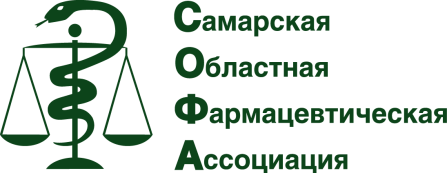 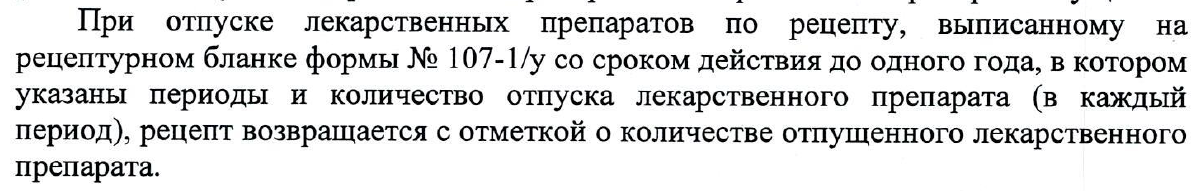 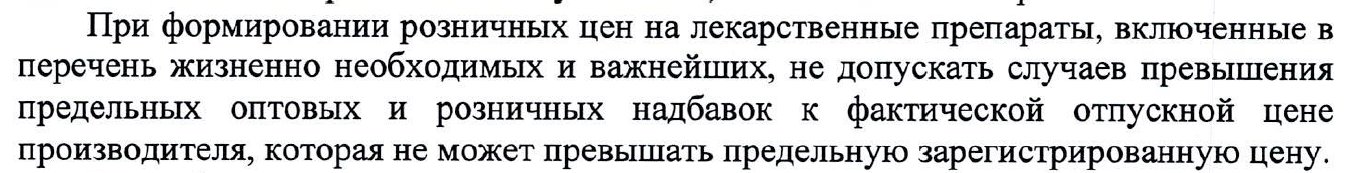 Квалификационные требования к фармацевтическим работникам со средним образованием, с учетом требований профессиональных стандартов
Приказ Министерства здравоохранения РФ от 10 февраля 2016г. № 83н 
«Об утверждении Квалификационных требований к медицинским и фармацевтическим работникам со средним медицинским и фармацевтическим образованием» 

Приказ Минтруда России от 22 мая 2017г. № 428н «Об утверждении профессионального стандарта «Специалист в области управления фармацевтической деятельностью»
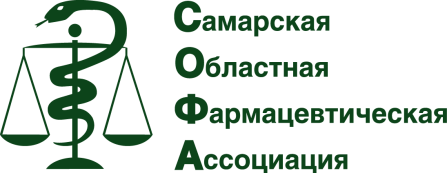 Квалификационные требования к фармацевтическим должностям
Приказ МЗ РФ от 8 октября 2015 г. № 707н «Об утверждении Квалификационных требований к медицинским и фармацевтическим работникам с высшим образованием по направлению подготовки «Здравоохранение и медицинские науки»
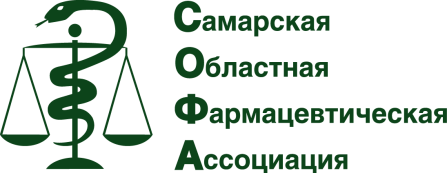 Что делать, если ваша фармацевтическая специальность не соответствует занимаемой вами должности?
Вопрос регулируется Приказом Минздравсоцразвития РФ от 3 августа 2012г. №66н «Об утверждении порядка и сроков совершенствования медицинскими и фармацевтическими работниками профессиональных знаний…» пункт 8

Обучение по программам дополнительного профессионального образования работников, имеющих среднее и/или высшее медицинское и/или фармацевтическое образование, не соответствующее квалификационным характеристикам и квалификационным требованиям, указанным в абзаце третьем пункта 5 настоящих  Порядка и сроков, но имеющих непрерывный стаж практической работы по соответствующей медицинской или фармацевтической специальности  более 5 лет, организуется: 	 

 для работников, имеющих стаж работы 10 лет и более, по программам дополнительного профессионального образования в виде повышения квалификации (нормативный срок прохождения подготовки при любой форме обучения составляет от 100 до 500 часов); 

 для работников, имеющих стаж работы от 5 до 10 лет, по программам дополнительного профессионального образования в виде профессиональной переподготовки (нормативный срок подготовки при любой форме обучения составляет свыше 500 часов).
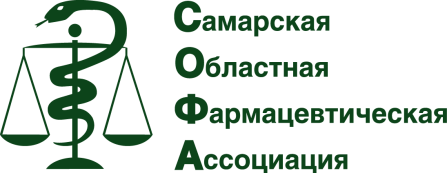 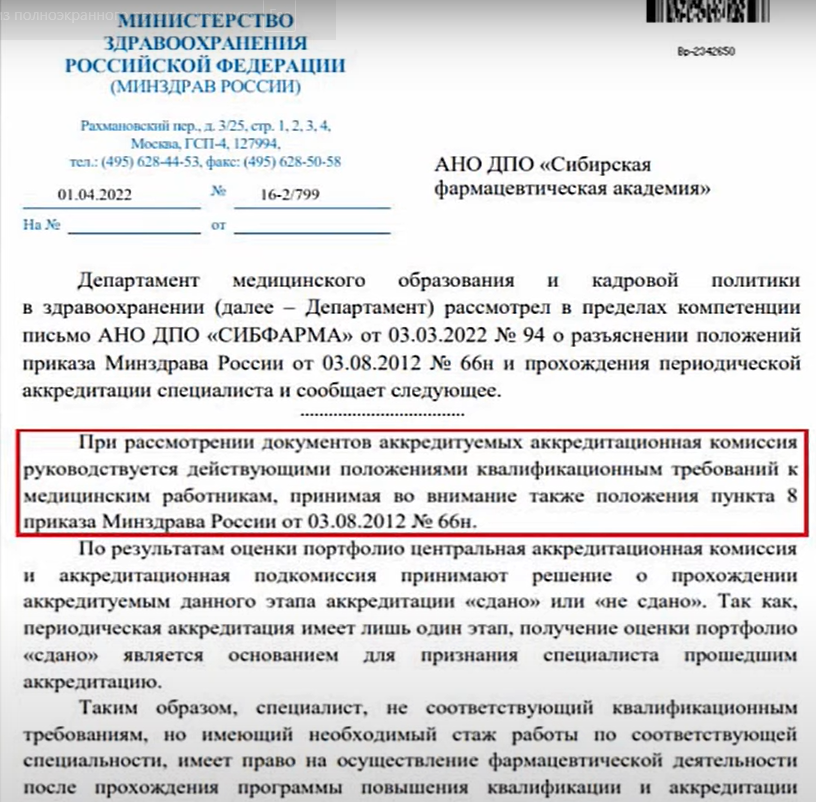 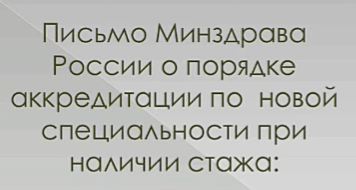 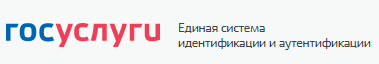 https://esia.gosuslugi.ru
Регистрация в  Единой государственной информационной системе в сфере здравоохранения (ЕГИСЗ) для аптечных организаций с 12.04.2022г.

1 этап зарегистрировать организацию в ЕГСИЗ с включением ее в Федеральный реестр медицинских организаций (ФРМО)  
2 этап подать заявку на предоставление доступа к ФРМО/ФРМР (Федеральный регистр медицинских работников) 
- необходимо указать роль Работник ФО(ФРМО);
- работодатель самостоятельно назначает лицо, ответственного за ввод информации в ФРМО;
 
Доступ предоставляется только к организации. 
Сведения о работниках фармацевтических организаций не вносятся. 
На данный момент нет требований вносить данные сотрудников фармацевтических организаций
вопросы на почту egisz@rt-eu.ru
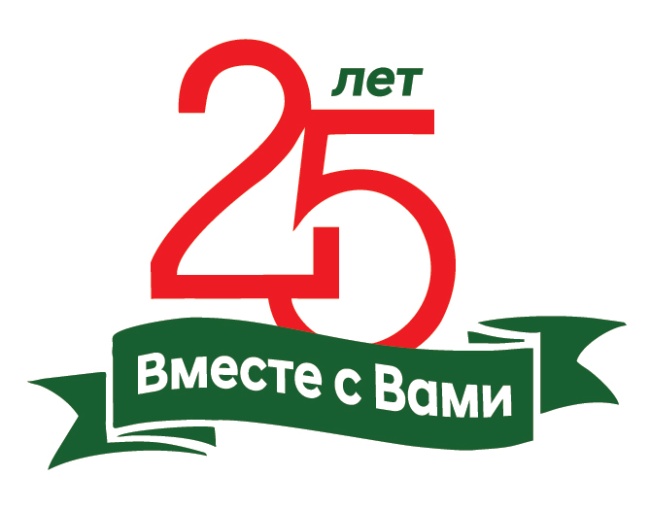 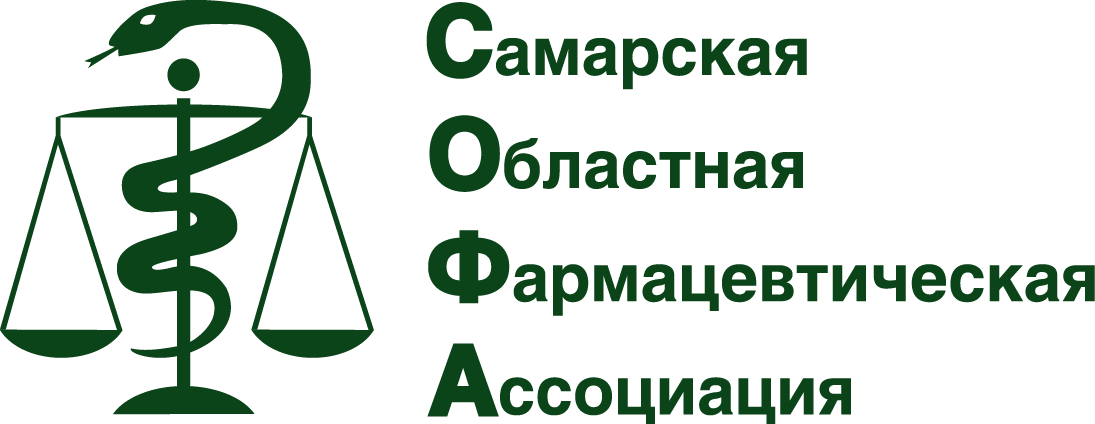 Оплата членского взноса в ОО «СОФА»
+7 (8482) 67-44-26 г.Тольятти



е-mail: yurist@apteka245.ru


https://sopha.ru
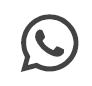 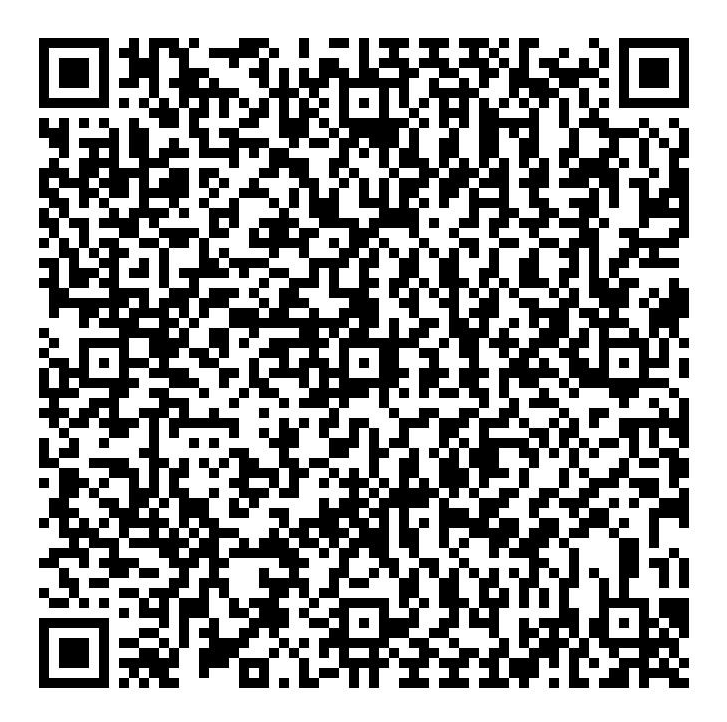 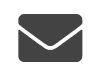 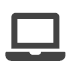